Smoke control fundamentalsdesign & testing 101  presented at the 54th ANNUAL CAFAA CONFERENCEFEBRUARY 9, 2024
Mark McQuaid
H.R. Kirkland Co.
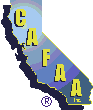 Smoke control systemdefinition
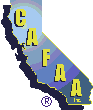 The 2022 California Building Code (CBC), based on the 2021 International Building Code, defines a smoke control system in Section 909.1
A system consisting of fans, dampers, and smoke barriers designed to provide a tenable environment for the evacuation or relocation of occupants

It is not intended for the preservation of contents, the timely restoration of operations or for assistance in fire suppression or overhaul activities
Applicable codes/standards
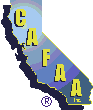 2022 California Building Code (CBC), Section 909
Omits maintenance requirements
2022 California Fire Code (CFC), Section 909
Maintenance requirements listed in Section 909.22
NFPA-92, Standard for Smoke Control Systems
Referenced standard for air flow and exhaust means of mechanical smoke control
Underwriters laboratories, UUKL, Smoke Control System Equipment
Includes requirements of ANSI/UL 864 Control Units for Fire-Protective Signaling Systems
where required
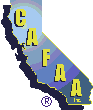 Covered mall buildings with atriums
CBC, Section 402.7
High-rise buildings
CBC, Section 403.4.7 
Atriums
CBC, Section 404.5
Underground buildings
CBC, Section 405.5
Group I-3 Windowless Buildings
CBC, Section 408.9
Large stages
CBC, Section 410.2.7
Design requirements
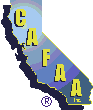 Design starts with a Rational Analysis (Smoke Control Report) required by CBC, Section 909.4
Prepared by a member of the design team (Typically a fire protection or mechanical engineering firm)

The rational analysis accompanies construction documents and supports:
Types of systems to be employed
Methods of operation (passive or mechanical)
Construction methods
Sequence of Operations
Design requirements
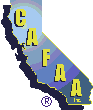 Types of Smoke Control Systems

Passive

Mechanical
Passive smoke controlcbc section 909.5
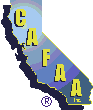 Fire/Smoke Damper
Fire Doors
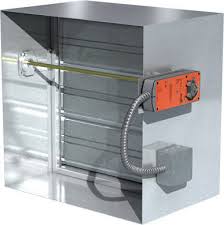 Passive smoke controlcbc section 909.5
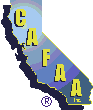 Openings protected by automatic-closing devices
Fire doors with door hold-open devices
Fire and smoke dampers


Activated by controls described in the rational analysis, including:
Smoke/heat detectors (fire doors and some dampers)
Duct mounted smoke detectors (fan shutdown and dampers)

Not required to meet verification (positive status) requirements of CBC Section 909.12.1
Subject to interpretation
mechanical smoke control Pressurization cBC 909.6
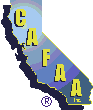 mechanical smoke controlPressurization
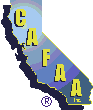 Pressurization - CBC Section 909.6

Primary means of mechanical smoke control
Tenable environment not required in in the zone of origin.
Creates pressure differences across smoke barriers(typically 0.05” water gage)
Maximum pressure difference limited by emergency door opening forces (30 pounds to set a door in motion and 15 pounds to fully open an emergency exit door)
mechanical smoke controlExhaust CBC 909.8
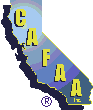 mechanical smoke controlexhaust
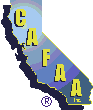 Exhaust - CBC Section 909.8

Used for large enclosed spaces, such as atriums or malls
Must obtain prior approval from Authority Having Jurisdiction
Design in accordance with NFPA 92 is required
System must maintain the smoke layer at least 6 feet above the highest walking surface meant for egress within the smoke zone
mechanical smoke controlair flow CBC 909.7
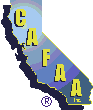 mechanical smoke controlair flow
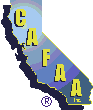 Airflow - CBC Section 909.7

Prevents smoke migration through fixed openings

Must obtain prior approval from Authority Having Jurisdiction

Design in accordance with NFPA 92 is required

Airflow toward the fire shall not exceed 200 feet per minute
SMOKE CONTROL FUNDAMENTALS
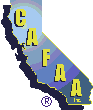 INSPECTIONS
AND
TESTING
Inspections and testing
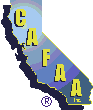 CBC Section 909.3 Special Inspection and Test Requirements
Smoke control systems shall undergo special inspections and tests sufficient to verify the proper commissioning of the smoke control design in its final installed condition.
The rational analysis must detail procedures and methods to be used and the items subject to inspections and tests.
Smoke control special inspections and scope are listed in CBC Section 1704 and 1705.19
Inspections and testing
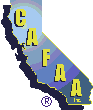 CBC Section 1704.2 Special Inspections and Tests
The owner or the owner’s authorized agent, other than the contractor, shall employ special inspectors

Special inspectors must provide written documentation to the building official demonstrating the competence and relevant experience or training
Requirements include expertise in fire protection engineering, mechanical engineering and certification as air balancers.

Registered design professionals and engineers of record who worked on the project can act as special inspectors provided their personnel meet the qualifications of the Building Official
Inspections and testing
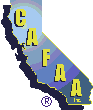 CBC Section 1705.19.1 Testing Scope

Requires inspections during the erection of ductwork and prior to concealment for the purposes of leakage testing and recording of device location

Also requires inspections prior to occupancy and after sufficient completion for the purposes of pressure difference testing, flow measurements and detection and control verification.
Inspections and testing
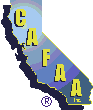 …During erection of ductwork and prior to concealment for the purposes of leakage testing

Often performed by the mechanical subcontractor and air balance contractor

Reviewed by the special inspector for compliance with the specifications.  

Part of the report issued by the special inspector

Fire alarm contractor generally not involved
Inspections and testing
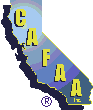 …Recording of device location:

Smoke control equipment
Fans
Dampers
Other smoke control devices (rolldown doors, etc.)
Fire alarm initiating devices
Smoke/heat sensors
Water flow switches)
Verification devices (CBC Section 909.12.1)
Differential pressure switches
Damper position switches
Service disconnects
Verification devicesdamper position switch
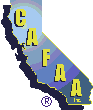 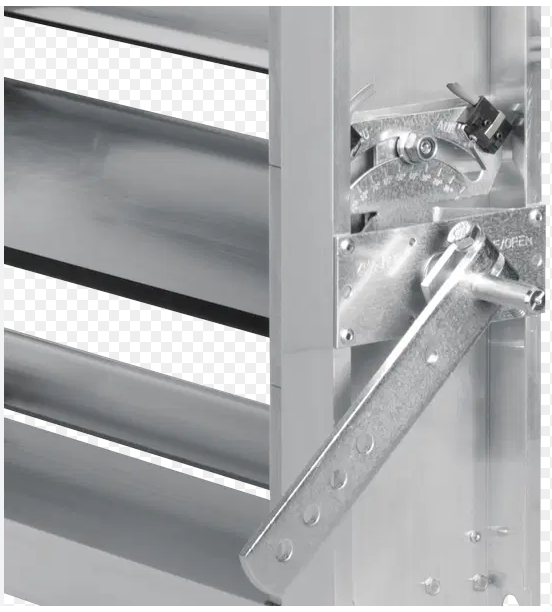 Verification devicesdamper actuator
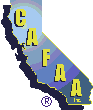 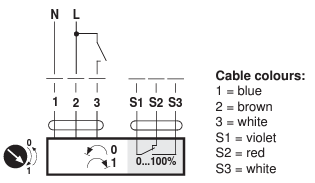 Verification devicesdifferential pressure switch
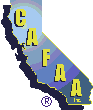 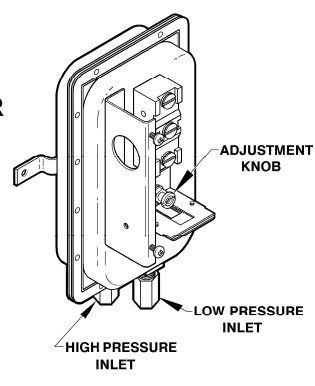 Verification devicesvariable frequency drive
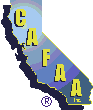 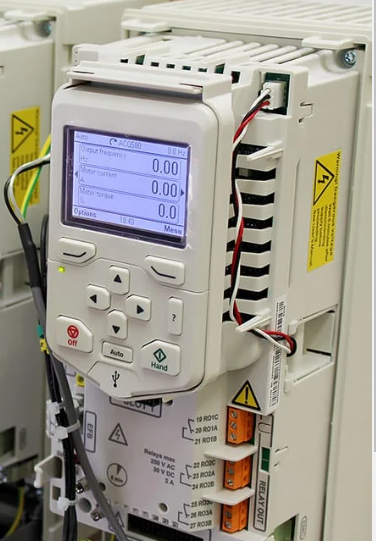 Verification devicescurrent relay
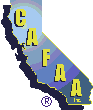 Verification devicespower supervision
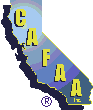 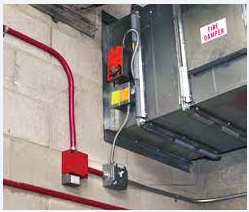 Inspections and testing
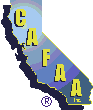 …Pressure difference testing and flow measurements

Performed by the air balance contractor and reviewed by the special inspector.

Primarily involves mechanical and controls subcontractors

Fire alarm contractor indirectly involved to initiate the sequence of operations and report device status from the fire command center
Inspections and testing
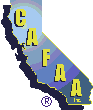 …Detection and control verification

Primarily involves the fire alarm, mechanical, electrical, and controls subcontractors
Special Inspector tasks:
Verifies the automatic sequence of operations
Verifies manual sequence of operations through the firefighter’s smoke control panel
Confirms supervision of power downstream of disconnects
After completing all tests, issues a testing report to the engineer of record.
Schedules final acceptance testing with the AHJ
Smoke control system designand testing 101
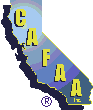 Best Practices
Installation
And
Testing
Best practicesinstallation and testing
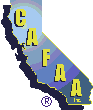 Step 1:  Review the Rational Analysis (Smoke Control Report)
Identify the different smoke control zones
Confirm the type of smoke control in each zone (passive or mechanical)
Determine equipment status verification requirements
Study the sequence of operations
Examine the smoke control panel layout
If it is not in the report, check the mechanical plans.
Best practicesinstallation and testing
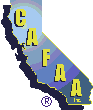 Step 2: Find out who is providing verification (positive status) devices and the type:
Generally, fire alarm systems connect to verification devices provided by others.  Includes:
Fans (differential pressure switches, VFD contacts, or current relays)
Dampers (limit switches, actuator contacts, other)
Power downstream of disconnects (contact in the switch or by other means)

Check the plans and specifications for requirements.  If omitted, submit a request for information.
Best practicesinstallation and testing
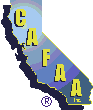 Step 3:  Where is conduit required?

CBC Section 907.6.1.1 requires the fire alarm network in high-rise buildings to be, “Installed in enclosed continuous metallic raceways…” or in concrete.
Section 909.12.2 states, “…all wiring, regardless of voltage, shall be enclosed within continuous raceway.”
Confirm requirements with the Authority Having Jurisdiction
Best practicesinstallation and testing
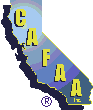 Step 4:  Prepare fire alarm shop drawings
Determine quantities and locations of the following and show them on the shop drawings:
Initiating devices activating the smoke control sequence of operations
Control relays for fans, dampers, and other smoke control related equipment
Positive status devices required by CBC Section 909.12.1
Include:
Fire fighters smoke control panel layout.
Smoke control sequence of operations
Connection details
Conduit locations
Best practicesinstallation and testing
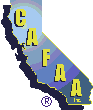 Step 5: Obtain separate approval of the smoke control panel layout.  Typical approvals are required by:

Author of the rational analysis

Smoke control special inspector

Fire department inspector assigned to the project
Firefighter’ssmoke control panel
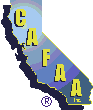 Firefighter’ssmoke control panel
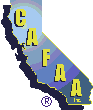 Firefighter’ssmoke control panel
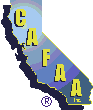 Mechanical test panel(los angeles fire department)
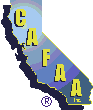 Mechanical test panel(los angeles fire department)
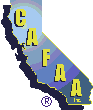 Best practicesinstallation and testing
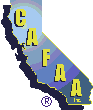 Step 6:  Clarify details related to the weekly self test required by CBC Section 909.12.1.

If disruptive to building operations, the weekly self test can be bypassed

Requires approval from the Authority Having Jurisdiction

If approved, dedicated smoke control fans and dampers must be tested bi-annually along with power supervision of bypassed components
Best practicesinstallation and testing
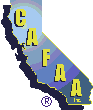 Step 7: Monitor progress in the field

Make regular site visits
Verify the installation of back boxes and enclosures needed for smoke control system interface
Coordinate with the general contractor in the fire command center, especially
Fire rated back boards for mounting equipment
Air conditioning
Power
Lighting
Best practicesinstallation and testing
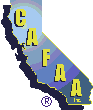 Step 8:  Inspect the physical connections of fire alarm control and status modules to their respective fans and dampers.  Be sure to coordinate with:
General contractor MEP Cordinator (if they have one)

Mechanical subcontractor

Electrical subcontractor

Controls subcontractor
Best practicesinstallation and testing
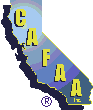 Step 9: Pretest the system
Starts after permanent power is provided
Coordinate with the special inspector, general contractor and other trades
Use the smoke control panel to aid in pretesting
Test fans for on/off status and control
Test smoke control dampers for open/closed status and control
Test for supervision of power downstream of the disconnects.
Best practicesinstallation and testing
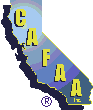 Step 10: Test the System
Automatic sequence of operations
Manual override from the smoke control panel
Test fault conditions
Check operation of white status indicators
Weekly self test (as required)
Coordinate with the special inspector, general contractor and other trades
Make room for the air balance subcontractor. They will need access to the system for measuring pressure differentials, exhaust and airflow rates
Best practicesinstallation and testing
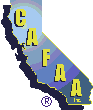 Step 11:  Final Acceptance

After the special inspector has accepted the system, be available to test the system again with the authority having jurisdiction.  Additional changes may be required, depending on what they find.

Provide all required documentation, including test results, operating instructions, and as-built drawings.  The special inspector will need those documents for their report to the Engineer of Record.
smoke control designand testing 101
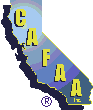 Thank You
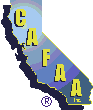